¿CÓMO SOBRELLEVAR EL COVID-19?
Psicóloga Francisca Godoy C.
CORONAVIRUSCOVID-19
Planificar la nueva situación en función de las necesidades, los límites y recursos disponibles para tener una visión realista y evitar las frustraciones.
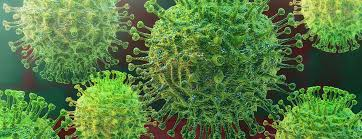 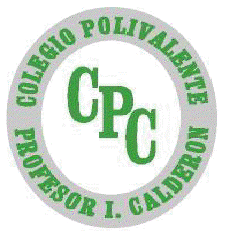 CORONAVIRUSCOVID-19Debemos…
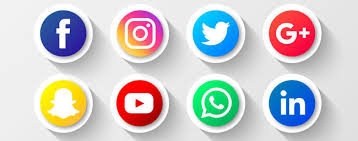 Mantener el contacto con la realidad, con los amigos y seres queridos… ¡SIEMPRE DESDE TU HOGAR!
Es importante ser consciente que la vida normal NO puede ser posible en una situación anormal. En tiempos de redes sociales, aprovechemos sus beneficios.
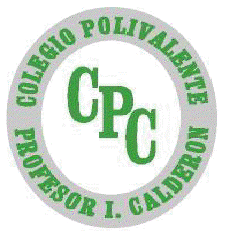 CORONAVIRUSCOVID-19Debemos…
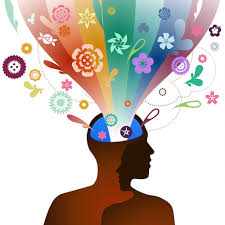 Potenciar la creatividad.

Aprovechar el aislamiento social y saquémosle provecho a la contingencia, redescubriendo los beneficios de aquellas cosas que en otros momentos se tornan invisible a los ojos.
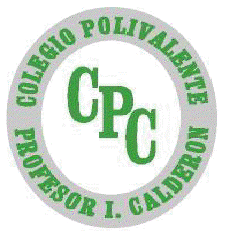 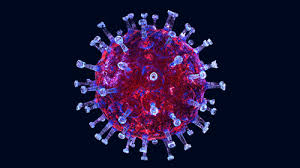 CORONAVIRUSCOVID-19Debemos…
Cuidar tu estado emocional y observa la salud propia y la de los te rodean. Es importante estar pendiente de síntomas físicos compatibles con el mal que nos aqueja y también estar atentos a la salud emocional. No dude en buscar ayuda profesional si experimenta malestar emocional.
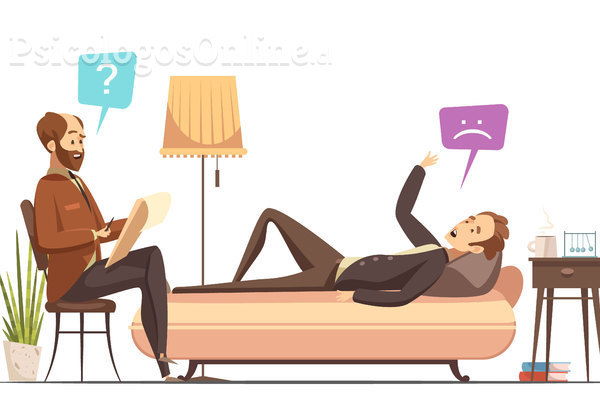 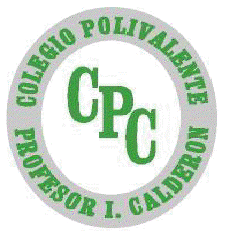 CORONAVIRUSCOVID-19Debemos…
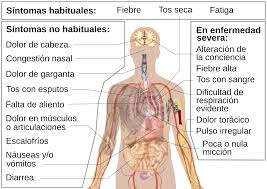 Haz uso y no abuso de medios de comunicación masivos: es importante estar informados; sin embargo, como todas las cosas, el exceso hace mal.
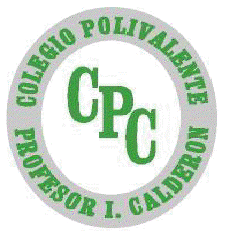 CORONAVIRUSCOVID-19Debemos…
Para ganarle al miedo, confronta tus fantasías con la realidad de tu contexto: esto es fundamental para no quedar atrapados en pensamientos e ideas catastróficas y pesimistas que te paralicen. 
Lo mejor es ajustar la capacidad de acción frente a las contingencias.
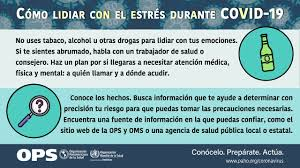 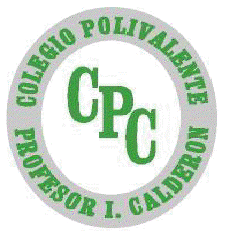 CORONAVIRUSCOVID-19Debemos…
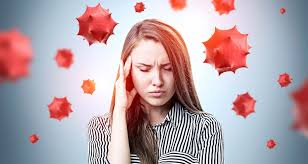 Aceptar y comprender tus limitaciones: es momento de aceptar las recomendaciones de los entes y profesionales de la salud pública en pos del bien propio y de los otros; y de confiar en tu propia capacidad de abordar estas circunstancias de una manera más calmada y racional.
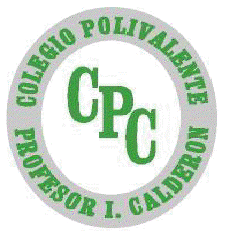 CORONAVIRUSCOVID-19Debemos…
Desarrollar y fortalecer el hábito de confiar en los otros: piensa que cada una de estas medidas se toman en función de salvaguardar tu bienestar y el de los que te rodean. 
Es valioso confiar confiar en tu círculo de contactos para poder contar lo que te ocurre.
		¡Con seguridad descubrirás que no eres el único!
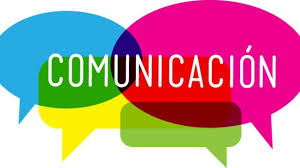 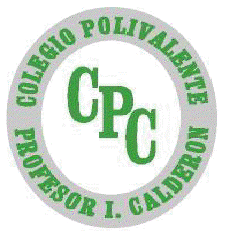 CORONAVIRUSCOVID-19Debemos…
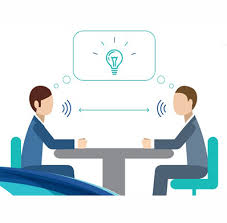 No dudar en buscar ayuda, si la ansiedad te supera: si sientes que en estos momentos de aislamiento social experimentas angustia, miedo desmedido y/o ansiedad, es necesario que busques ayuda profesional. Actualmente, existen profesionales que ofrecen consultas vía video llamadas.